systems
Connected parts that work together
The digestive and excretory systems both help get rid of bodily waste.
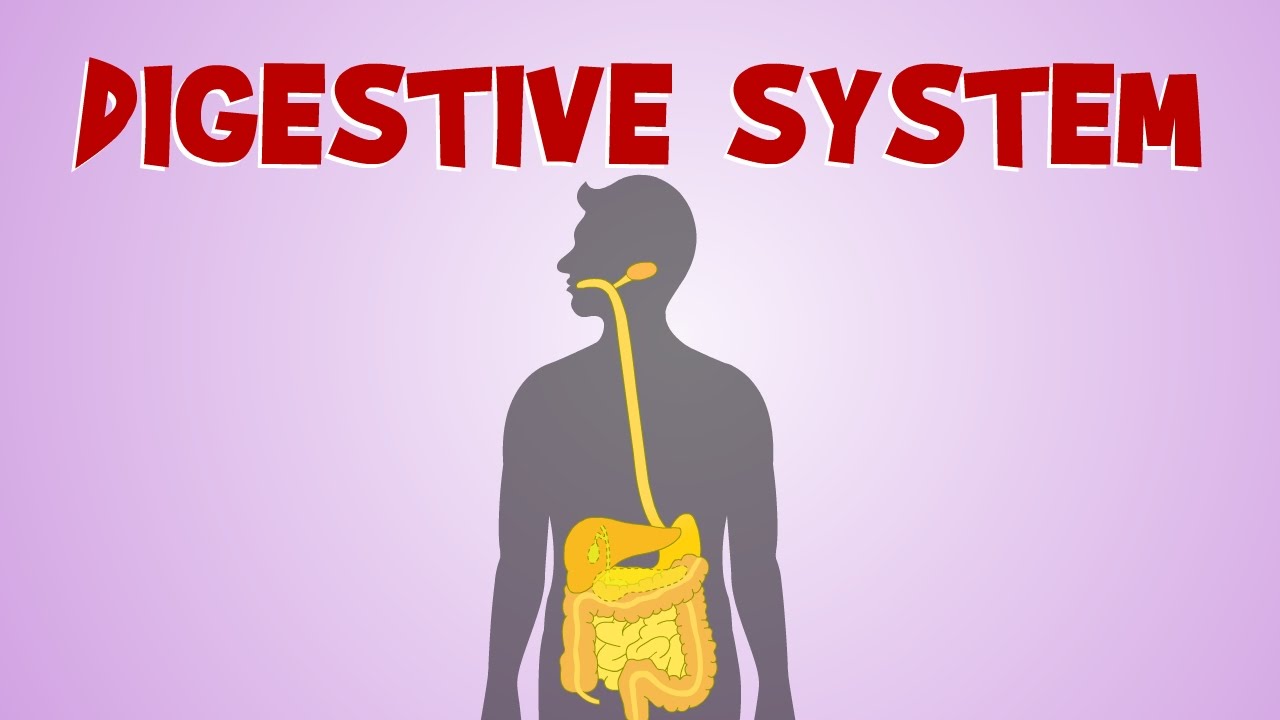 observations
Information gathered by watching closely
Carly watched the birdfeeder, writing down her observations of the birds that       came to feed.
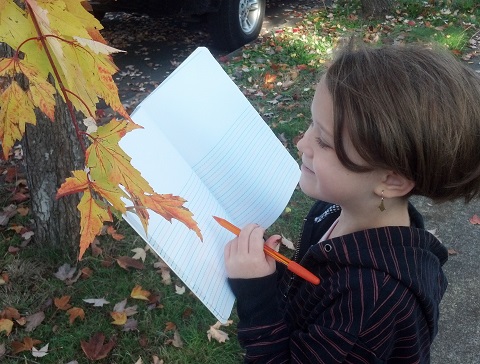 functions
Jobs that support
One of your heart’s functions is to pump blood into other parts of your body.
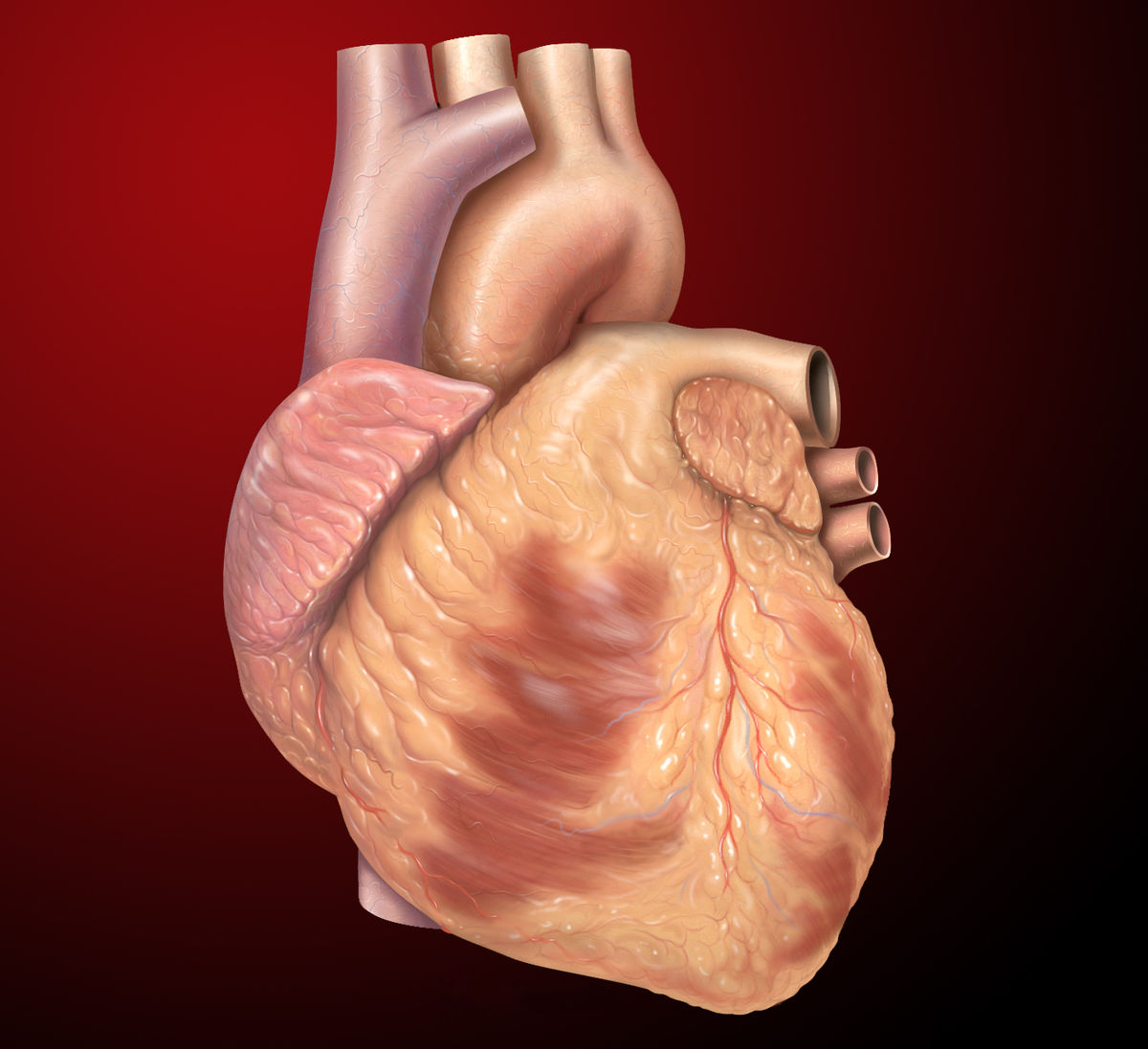 nourish
To give food or other substance to help grow
Mothers nourish their babies with milk for the first few months of life.
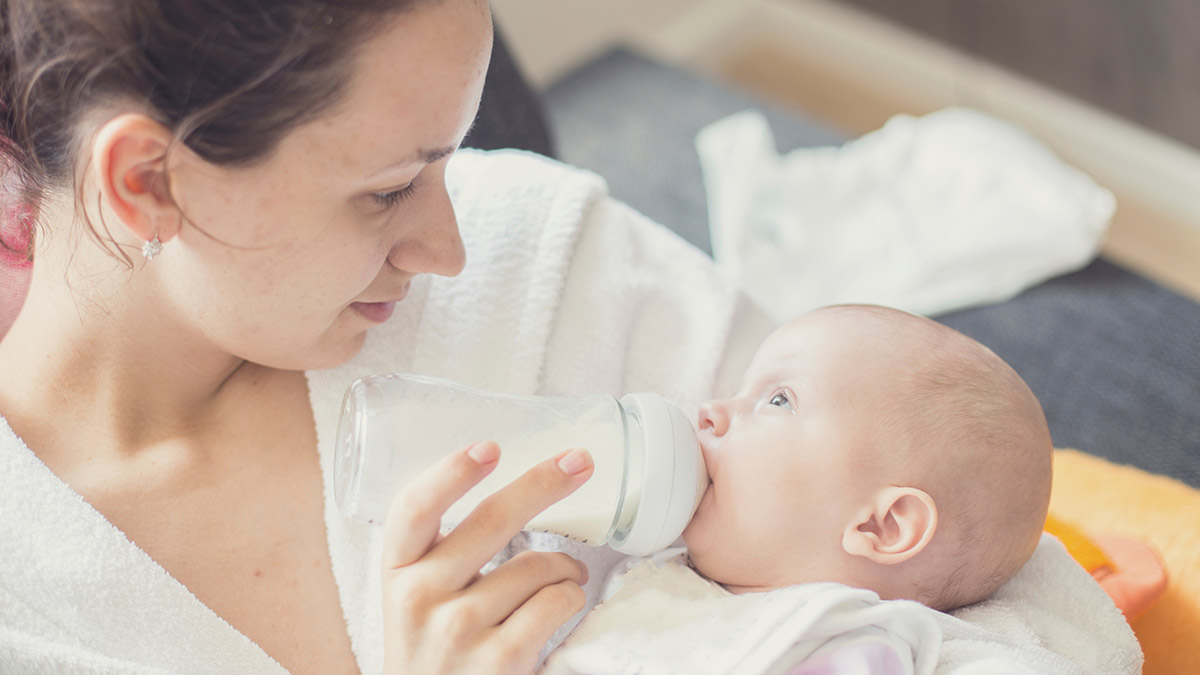 absorb
To take in or soak up
The ground will absorb most of the water when it rains.
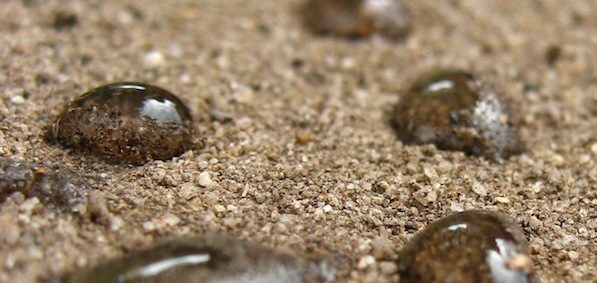 toxic
Poisonous
The chemical factory dumped toxic waste into the river.
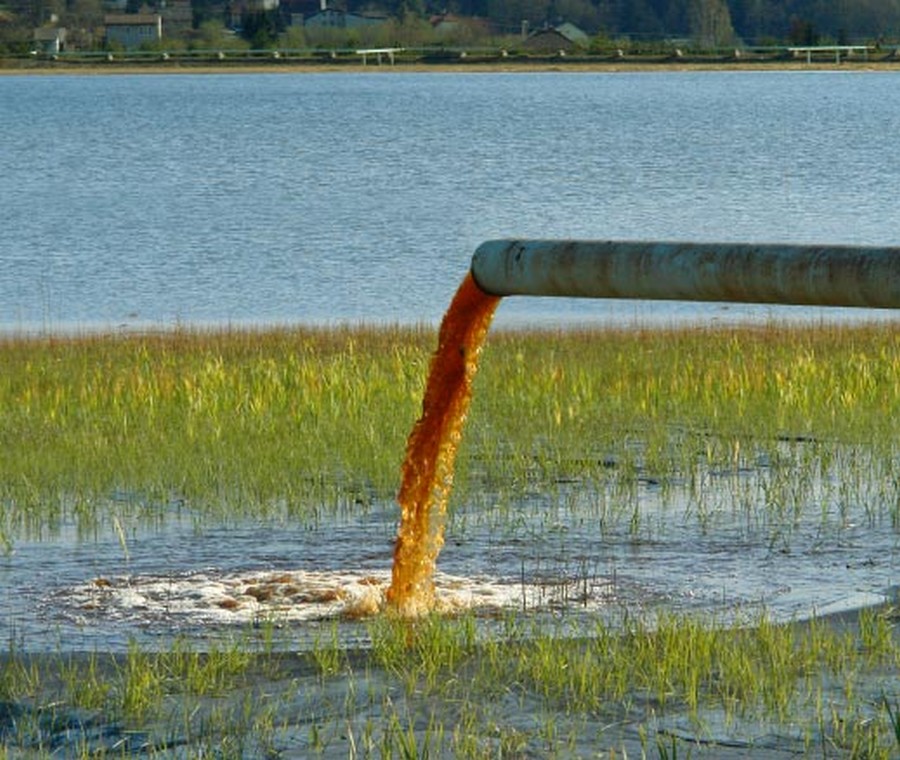 essential
Necessary or Important
Water is essential to the life of all plants and animals on Earth.
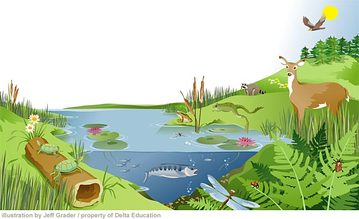 variety
A lot of options
My scout troop sells a wide variety of cookies every year.
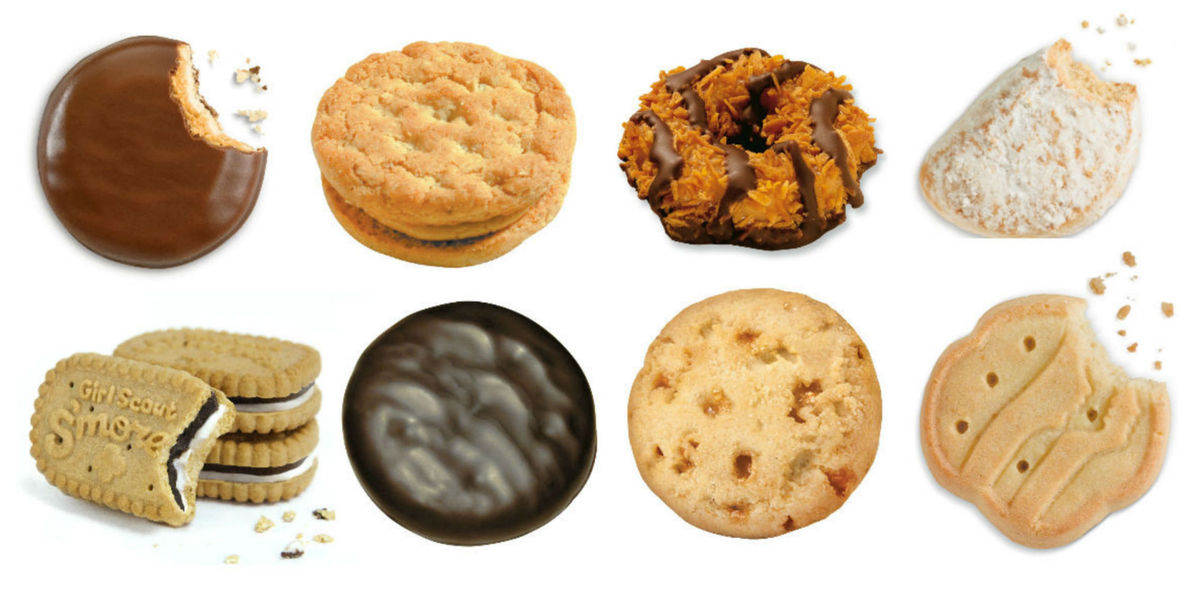 recovery
A return to health
Maria made a fairly quick recovery from the flu.
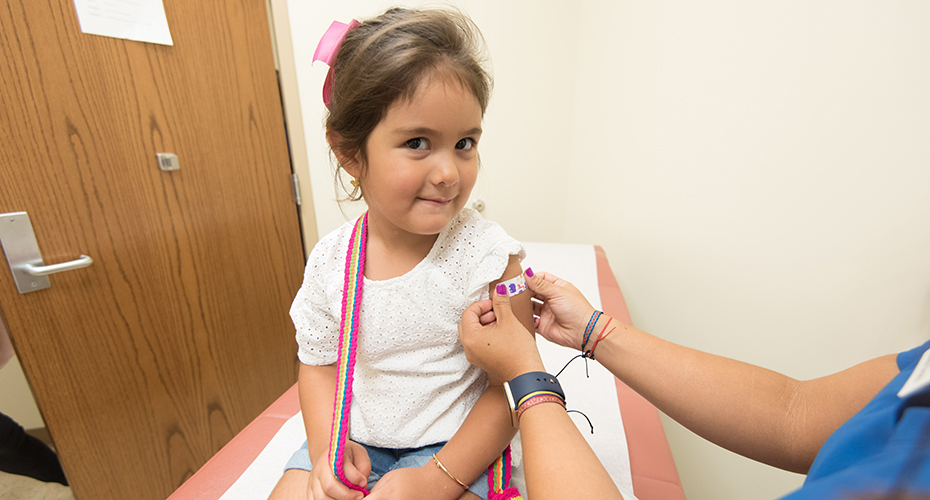